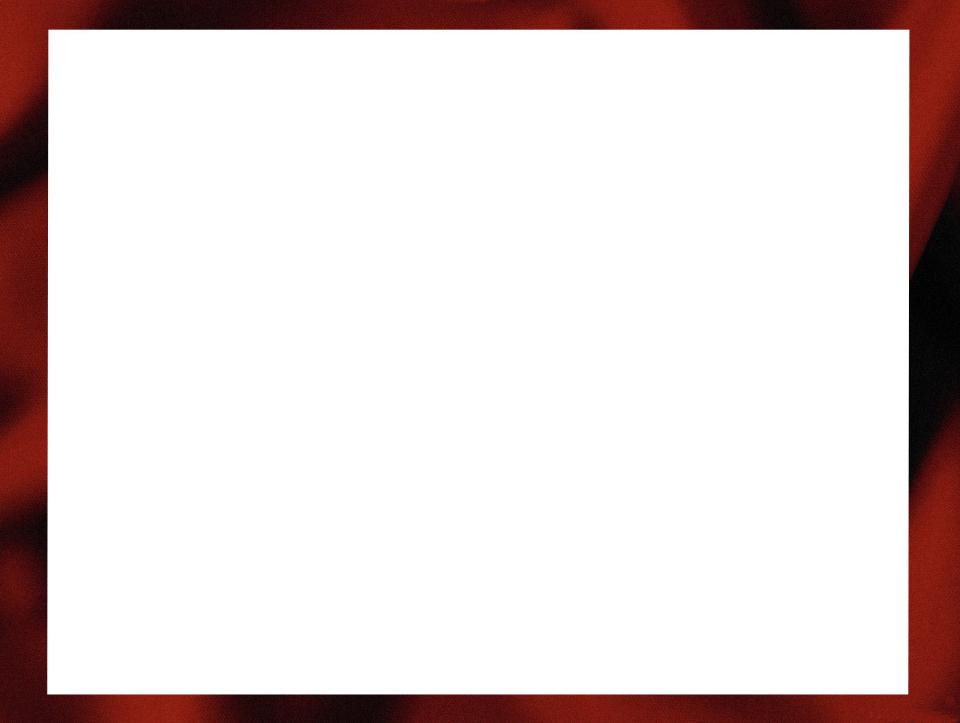 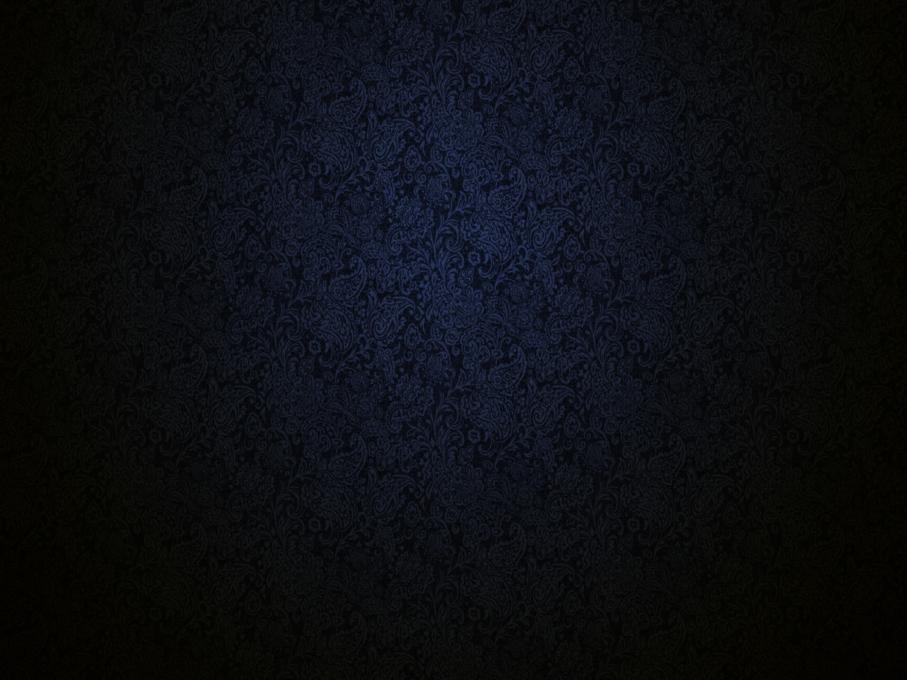 «В живых сердцах оставить свет…»
(опыт работы библиотеки по популяризации творчества 
Марии Петровых)
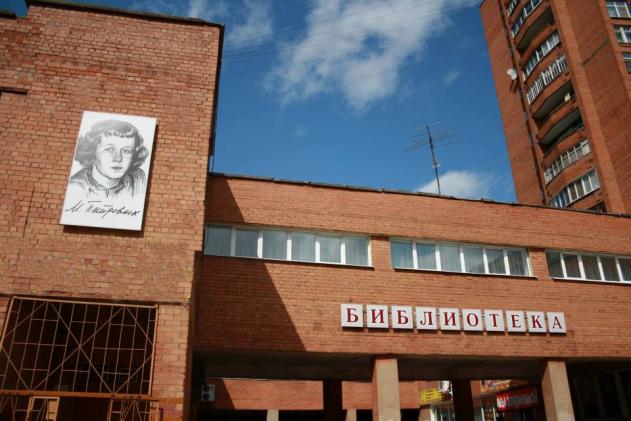 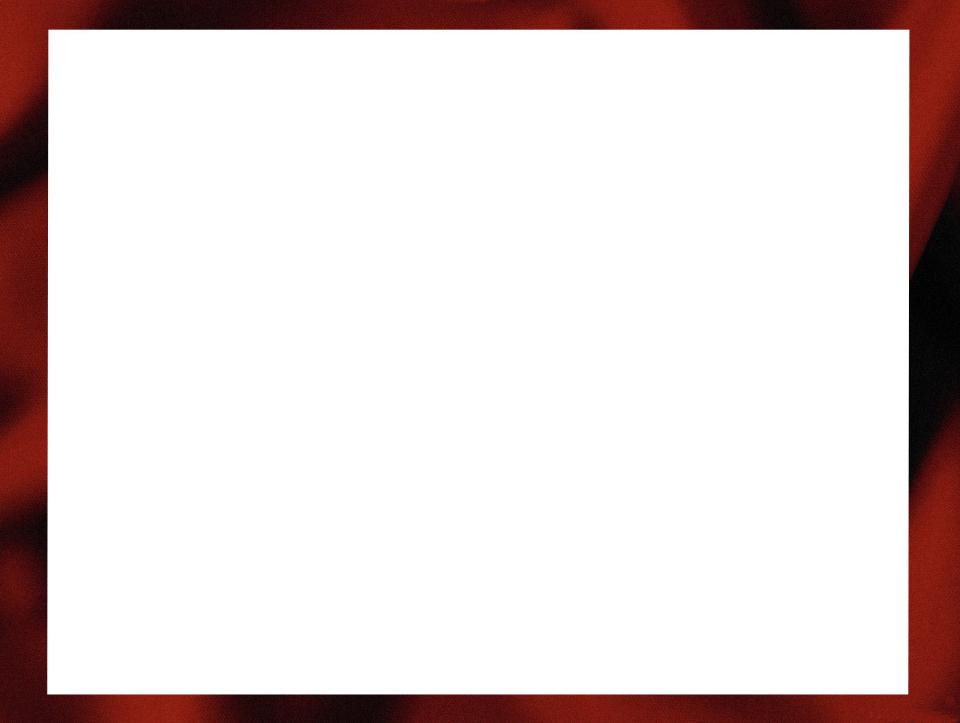 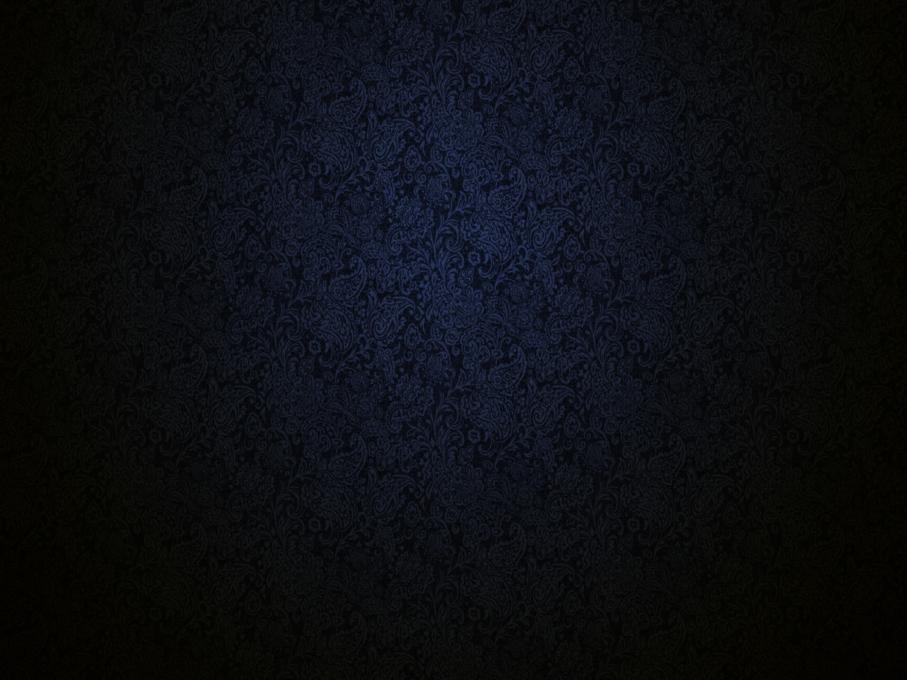 Русская поэтесса
Мария Петровых
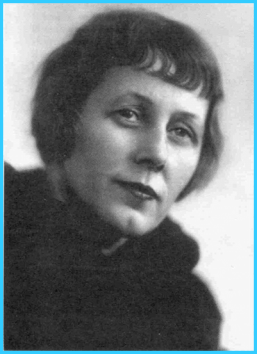 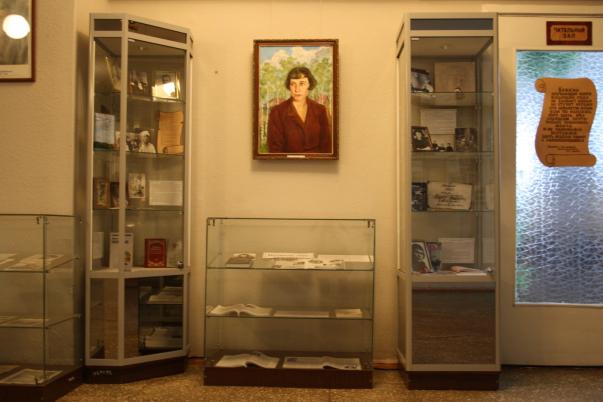 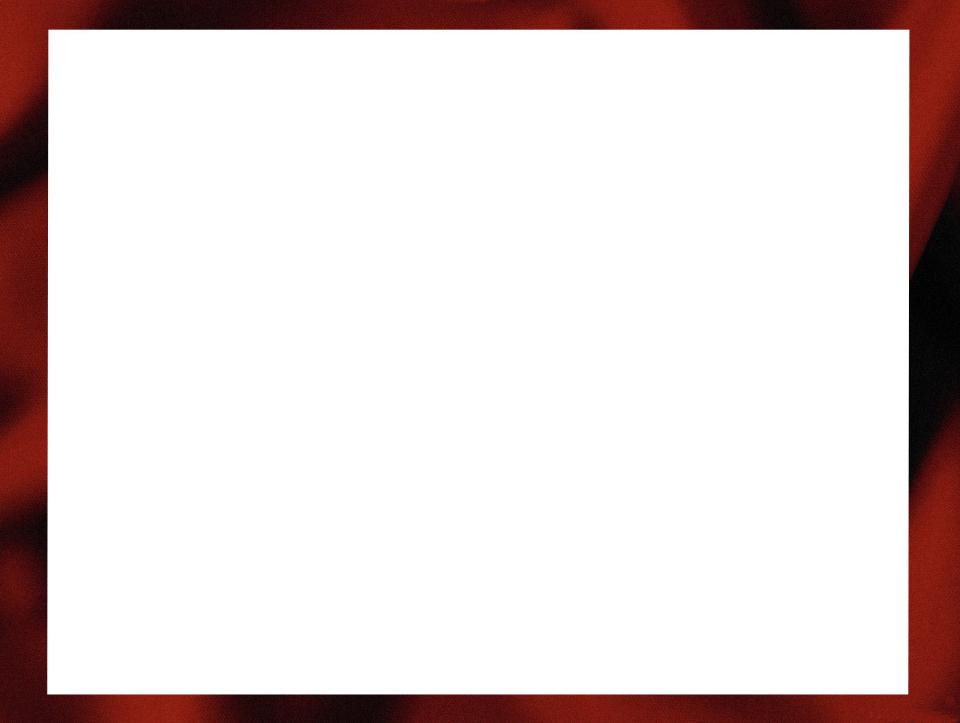 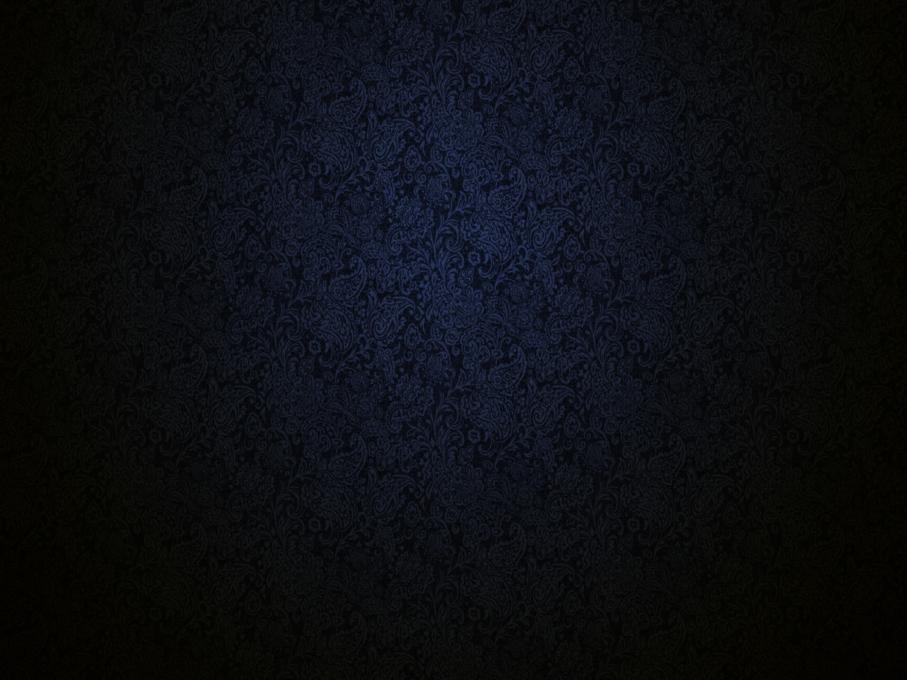 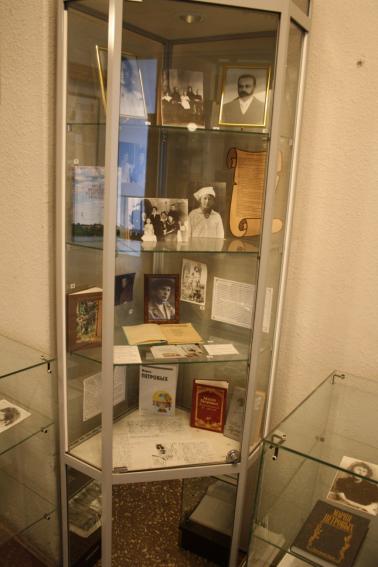 Русская поэтесса
Мария Петровых
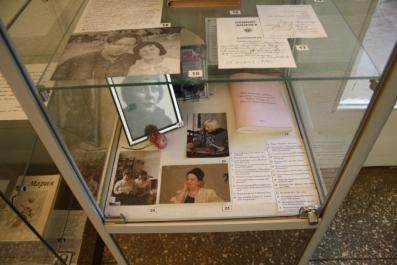 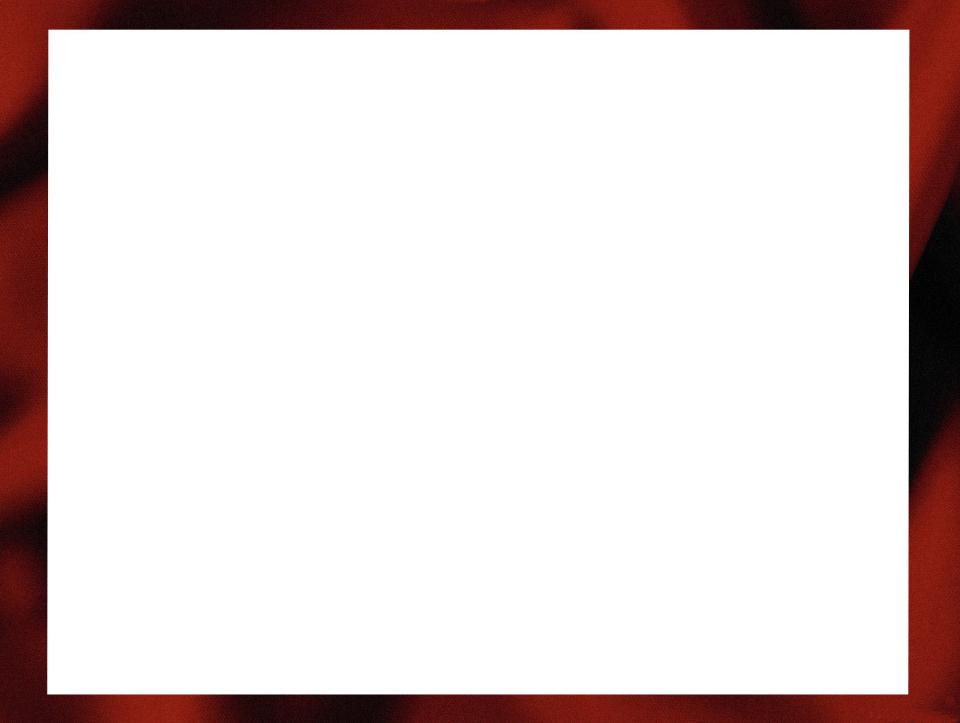 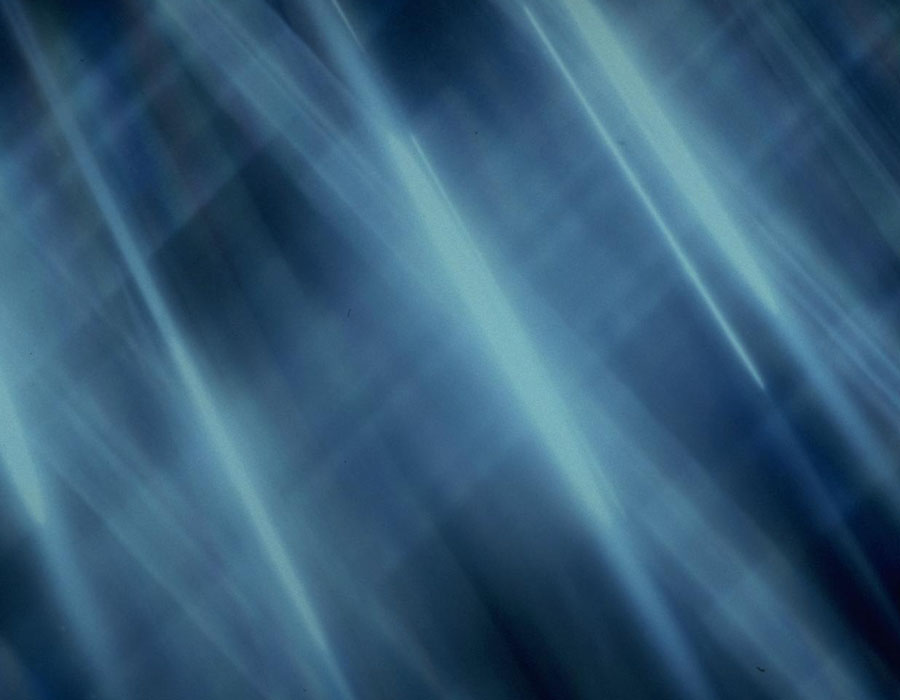 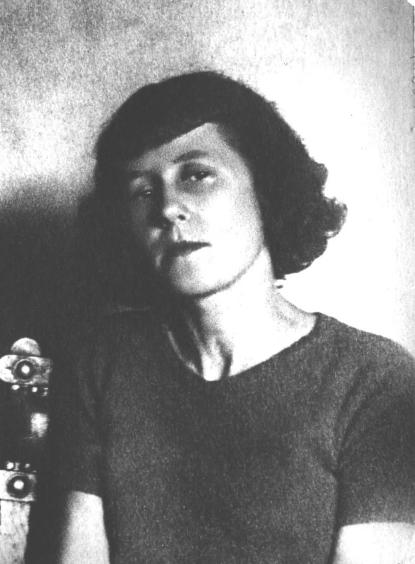 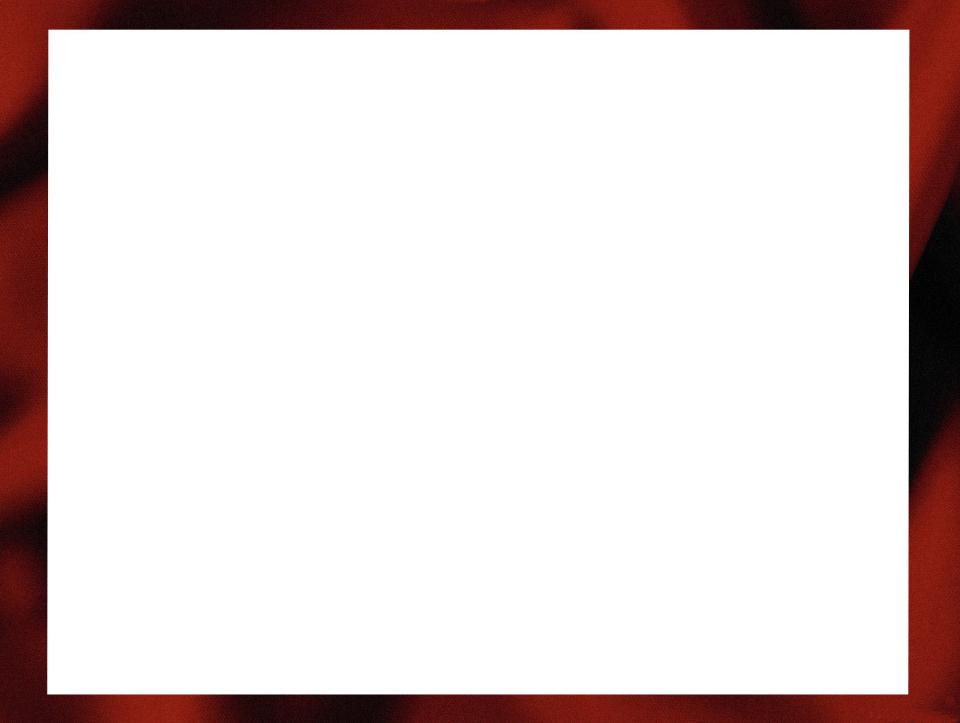 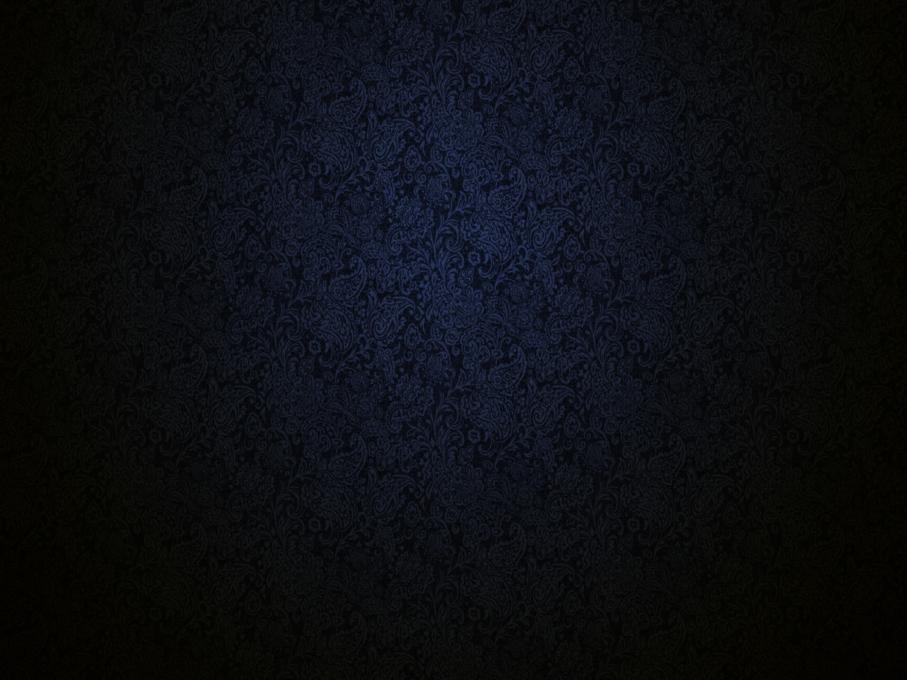 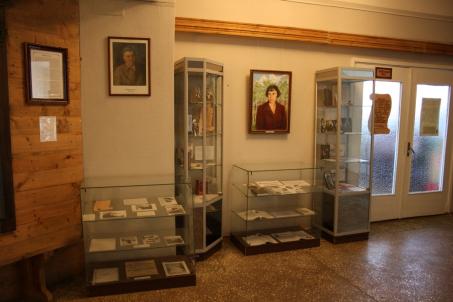 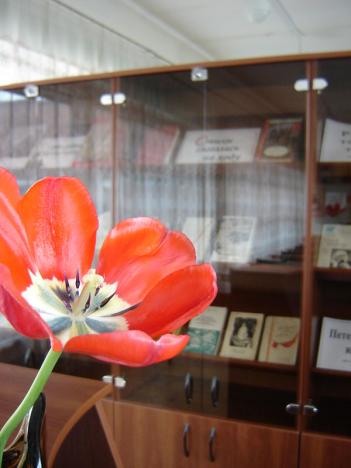 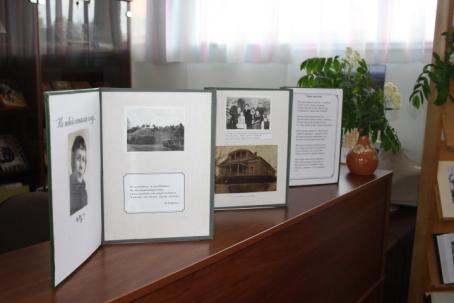 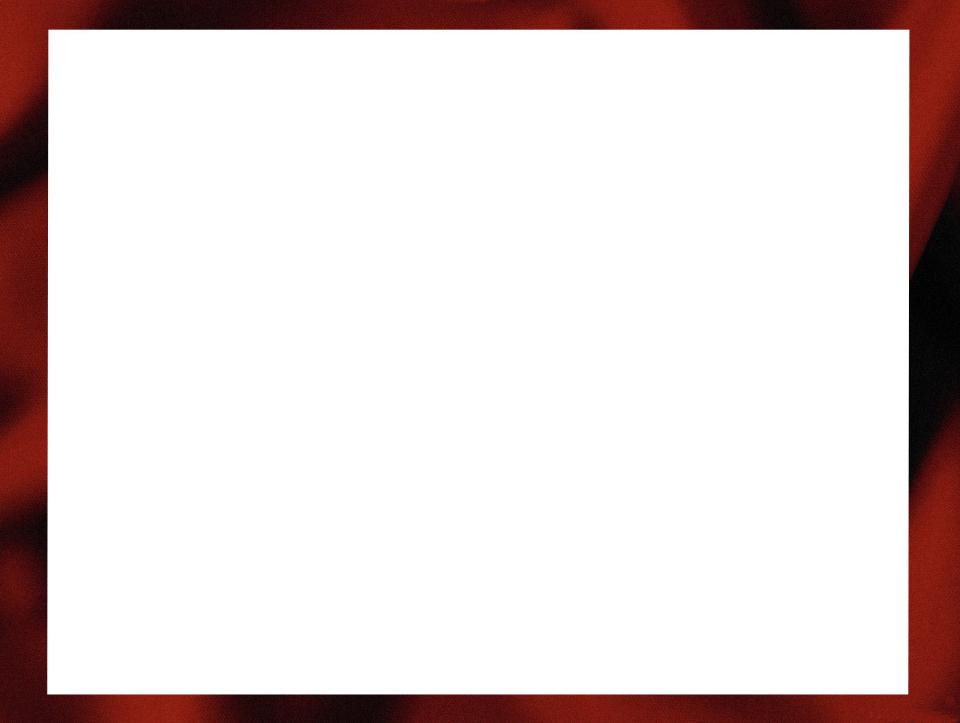 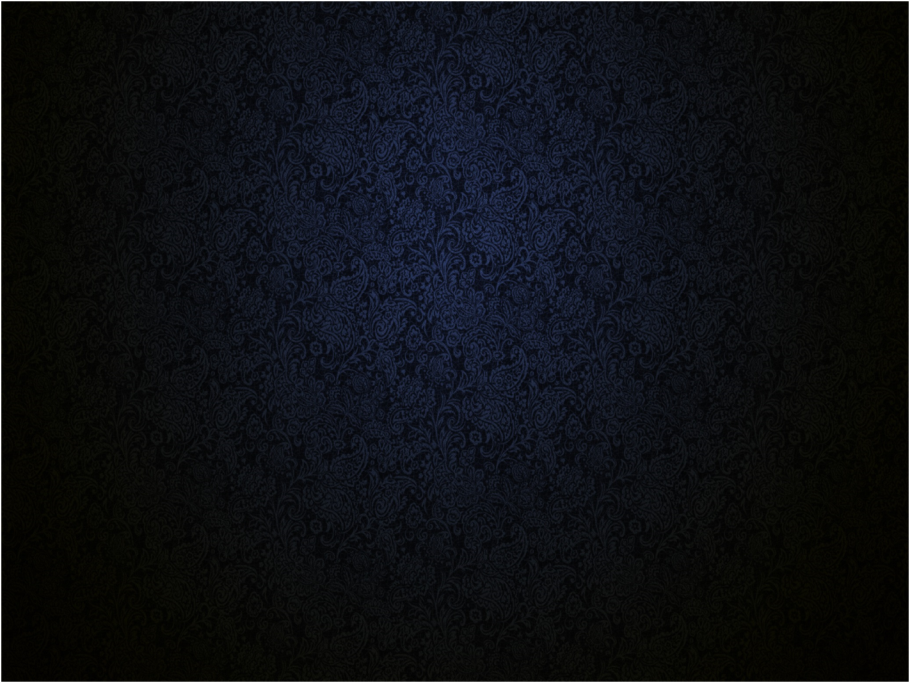 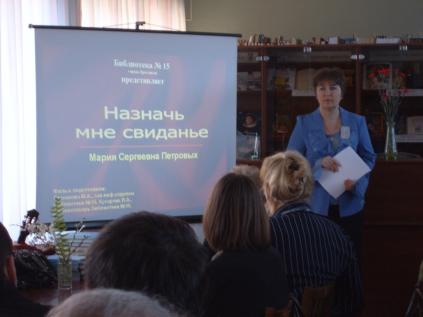 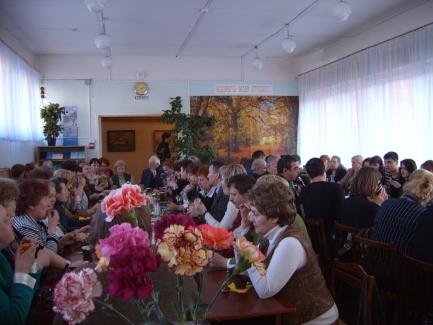 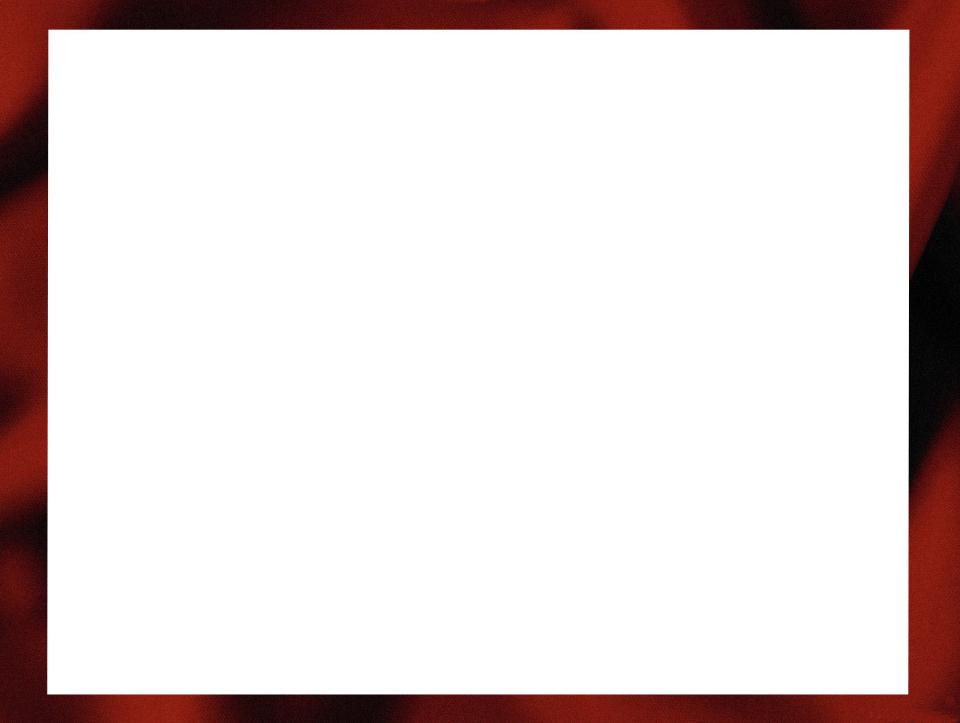 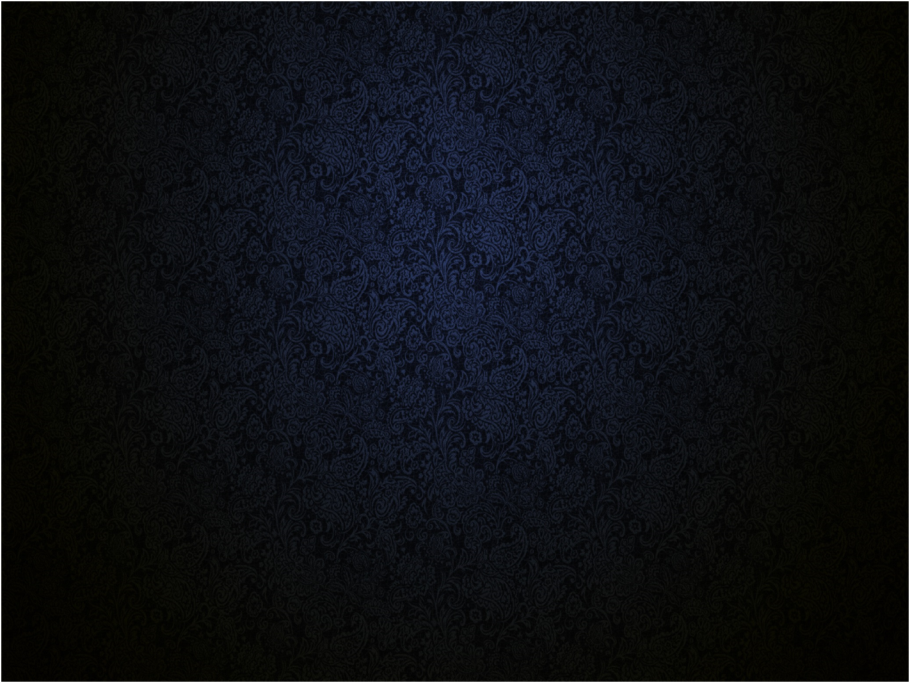 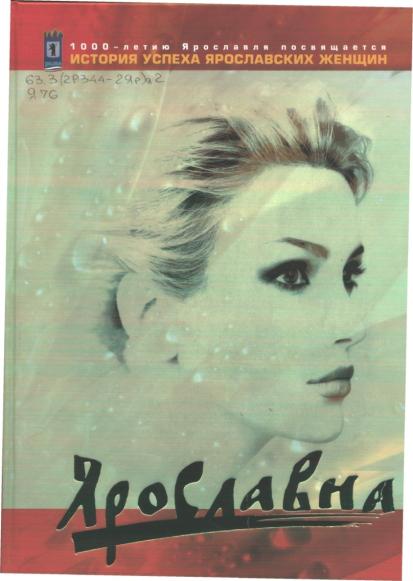 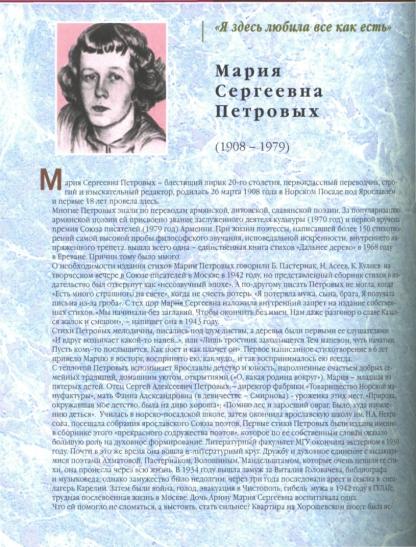 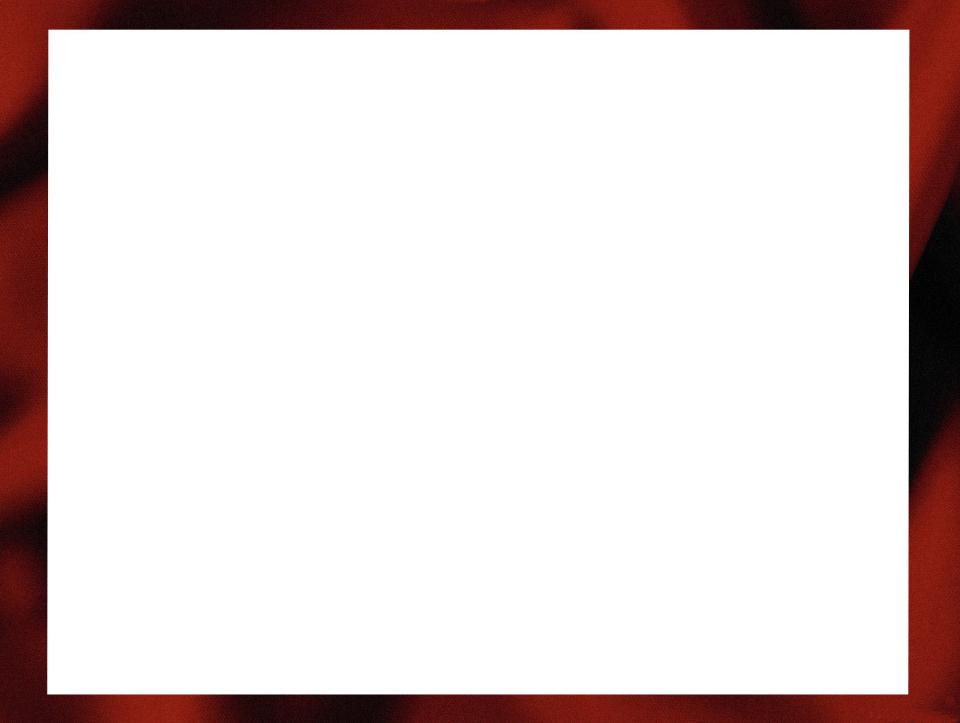 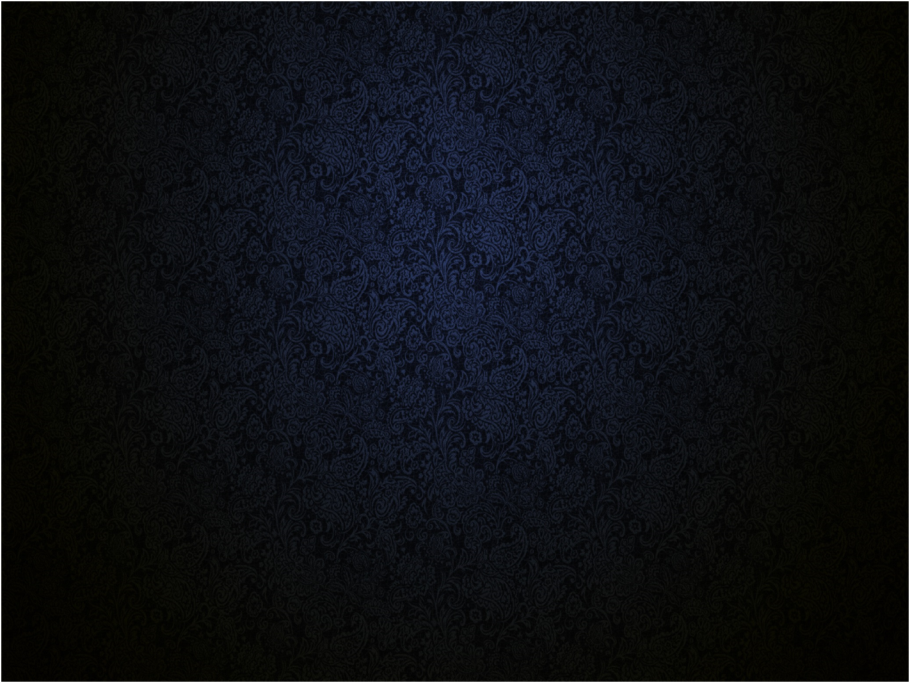 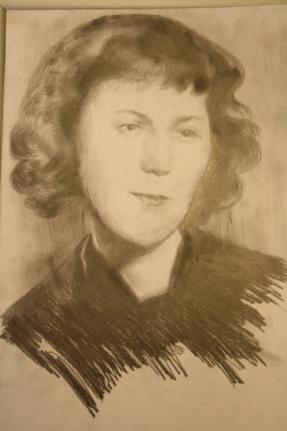 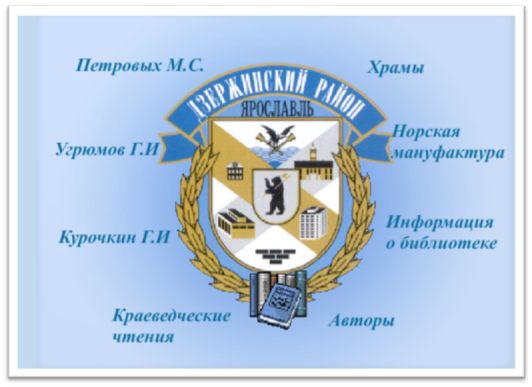 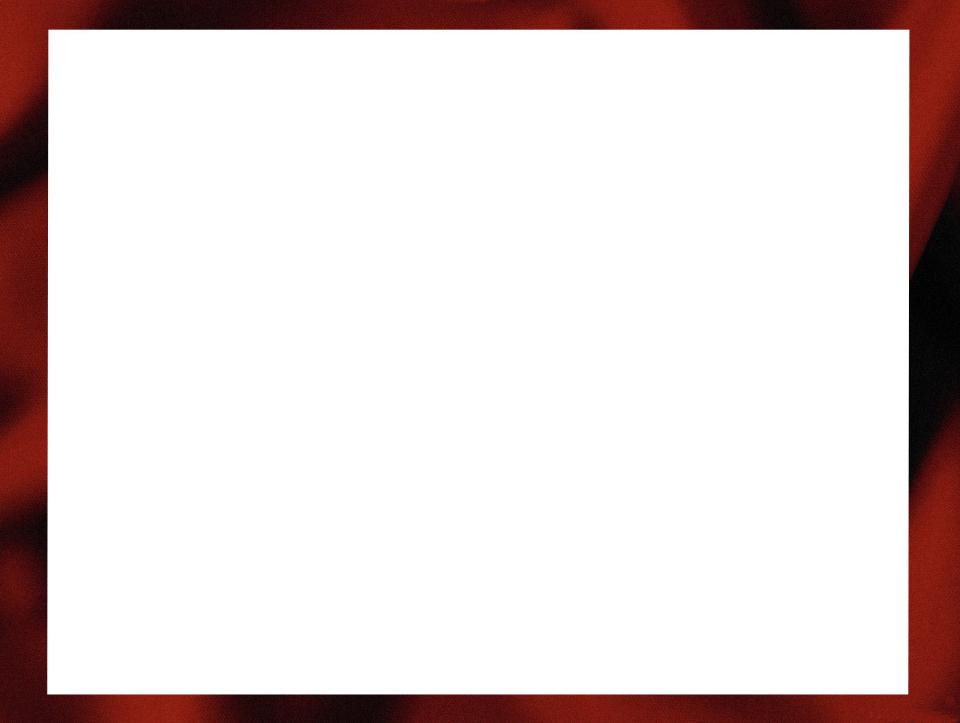 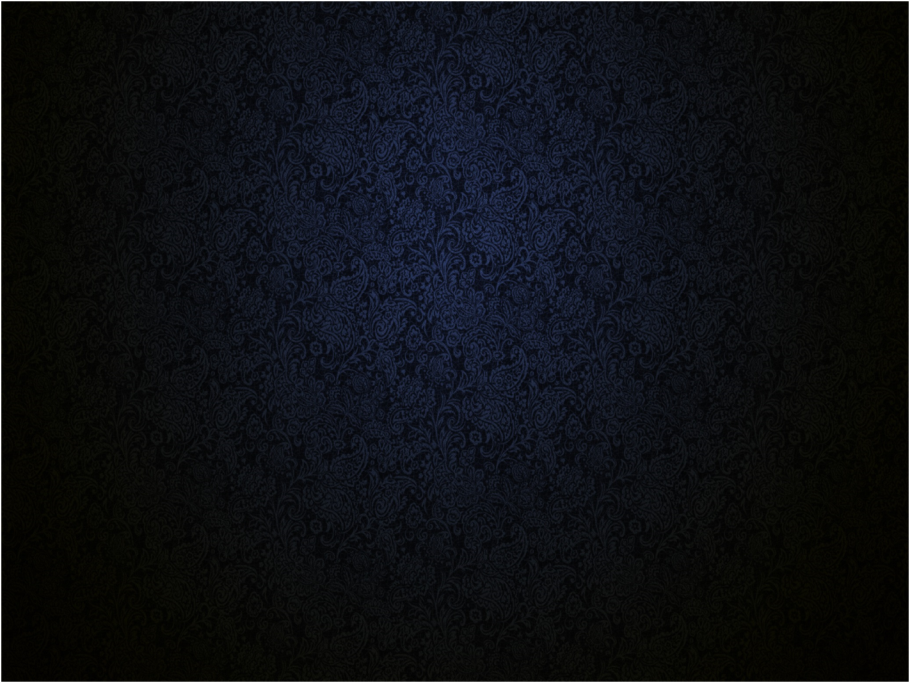 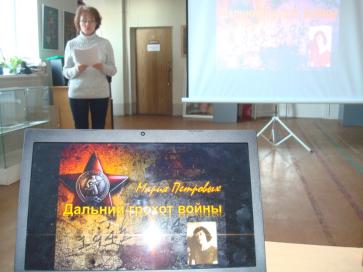 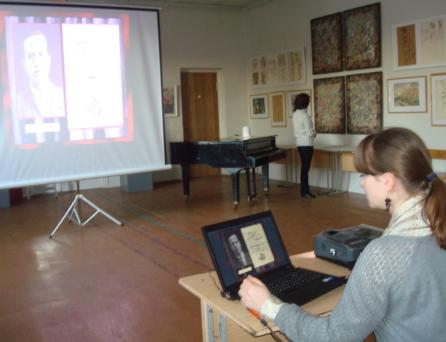 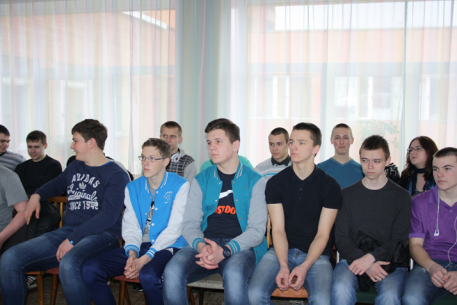 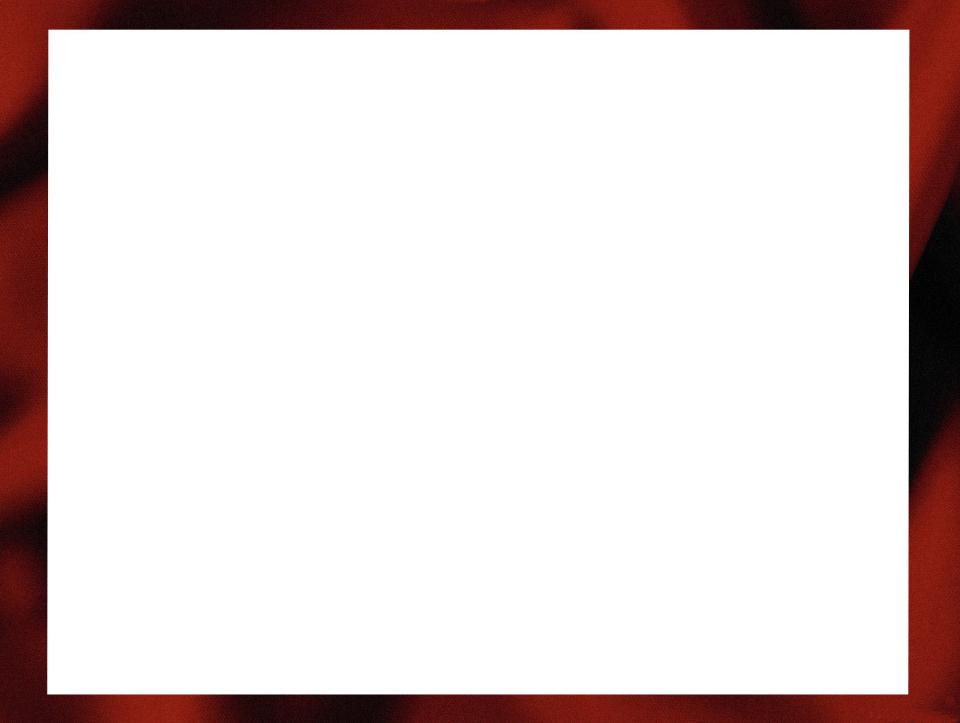 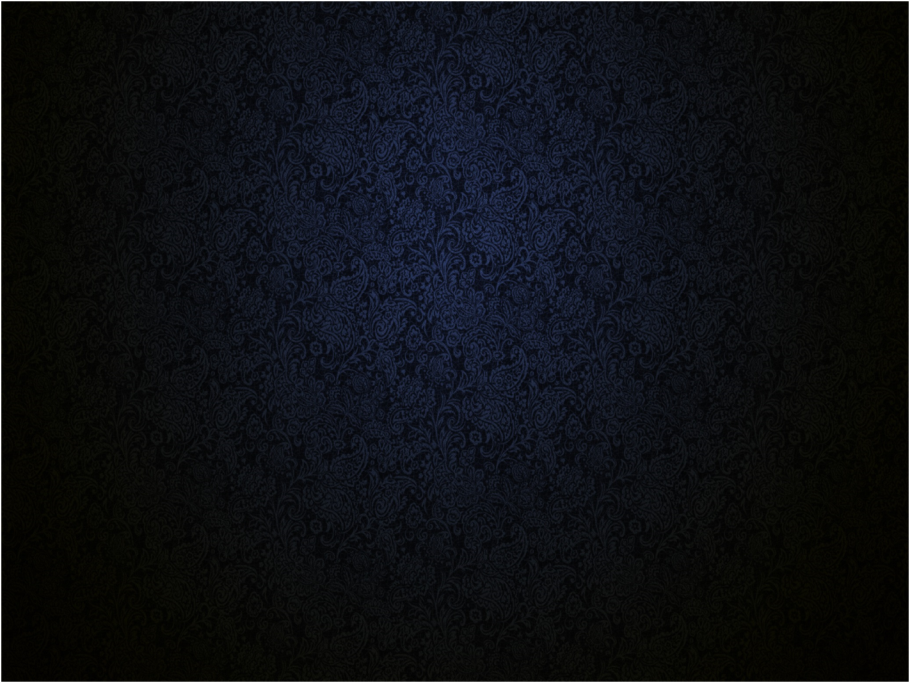 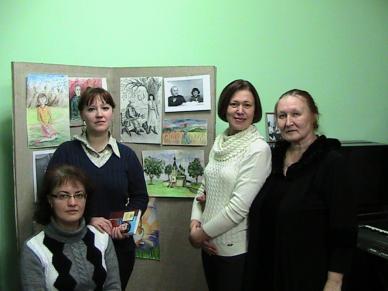 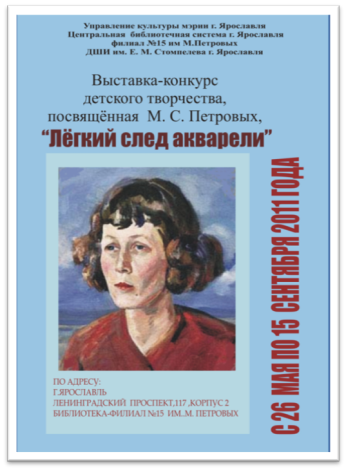 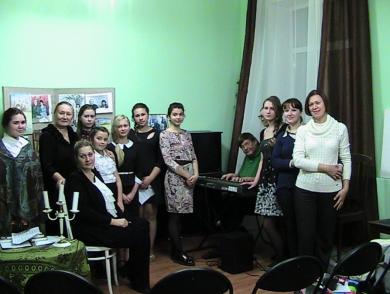 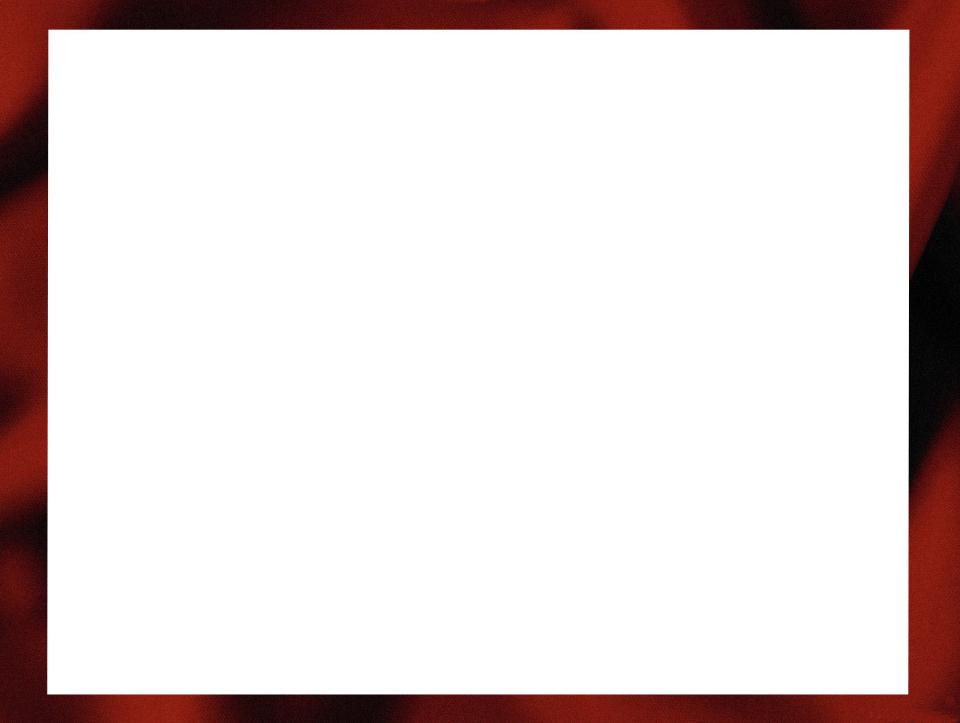 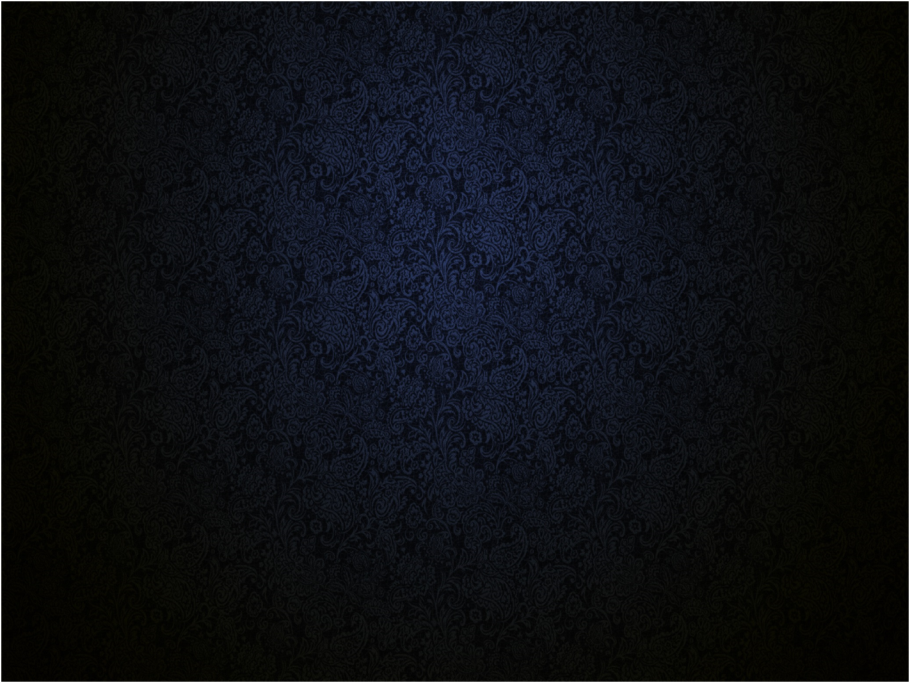 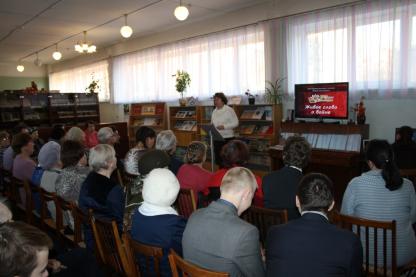 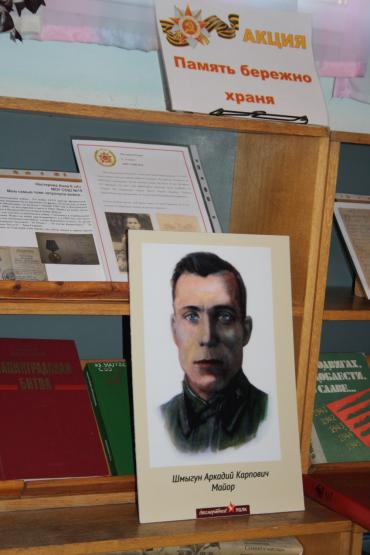 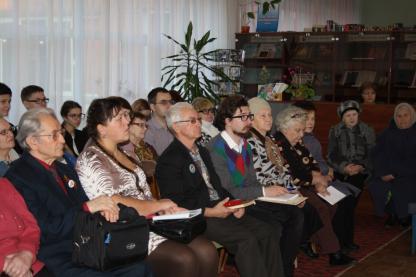 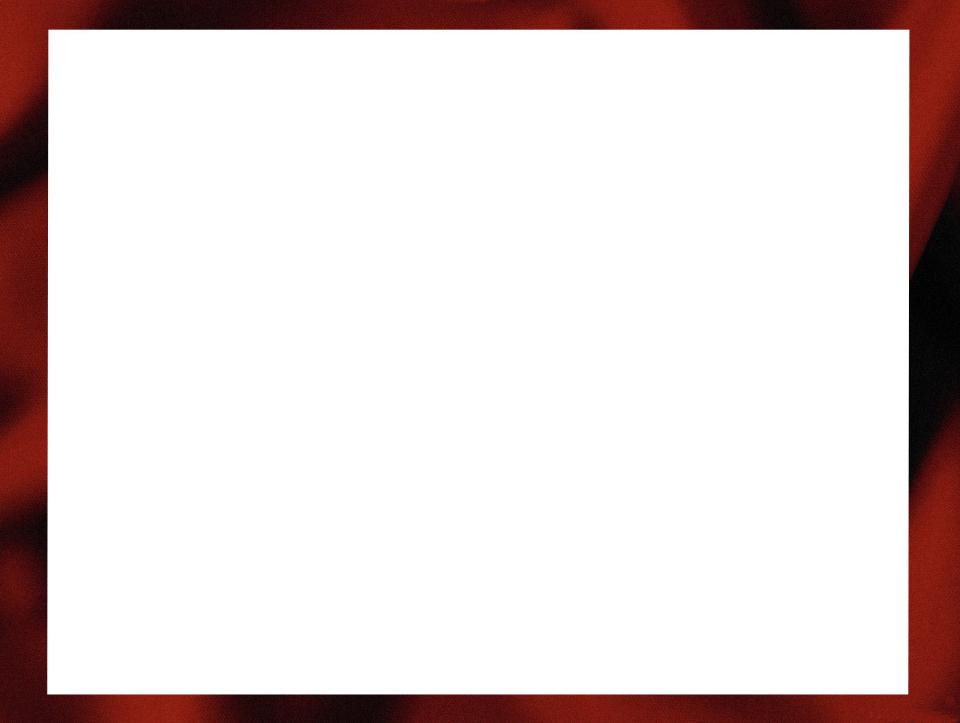 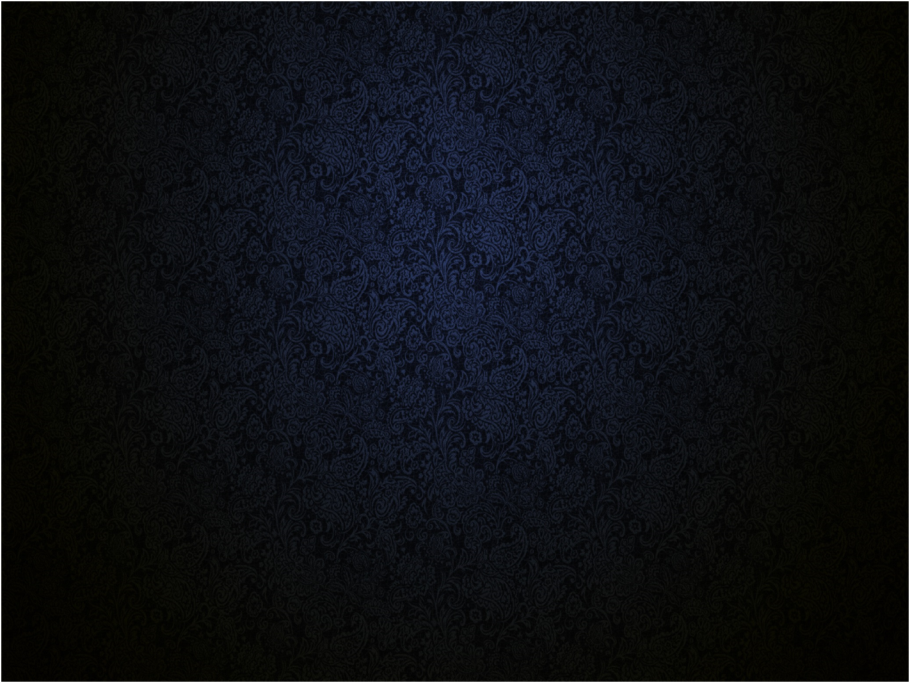 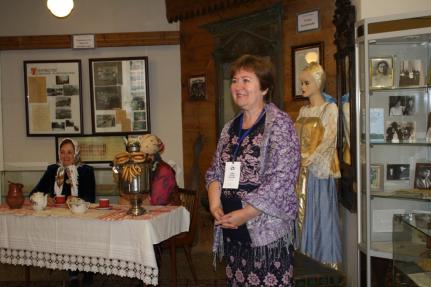 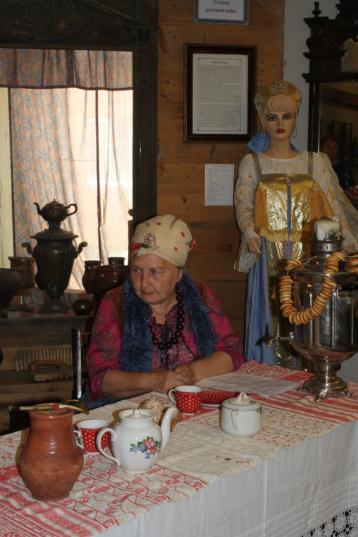 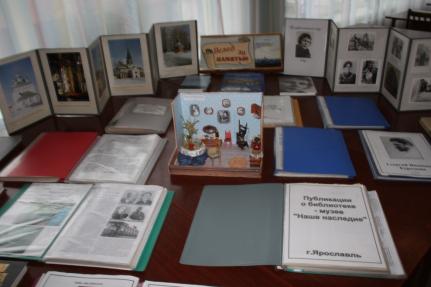 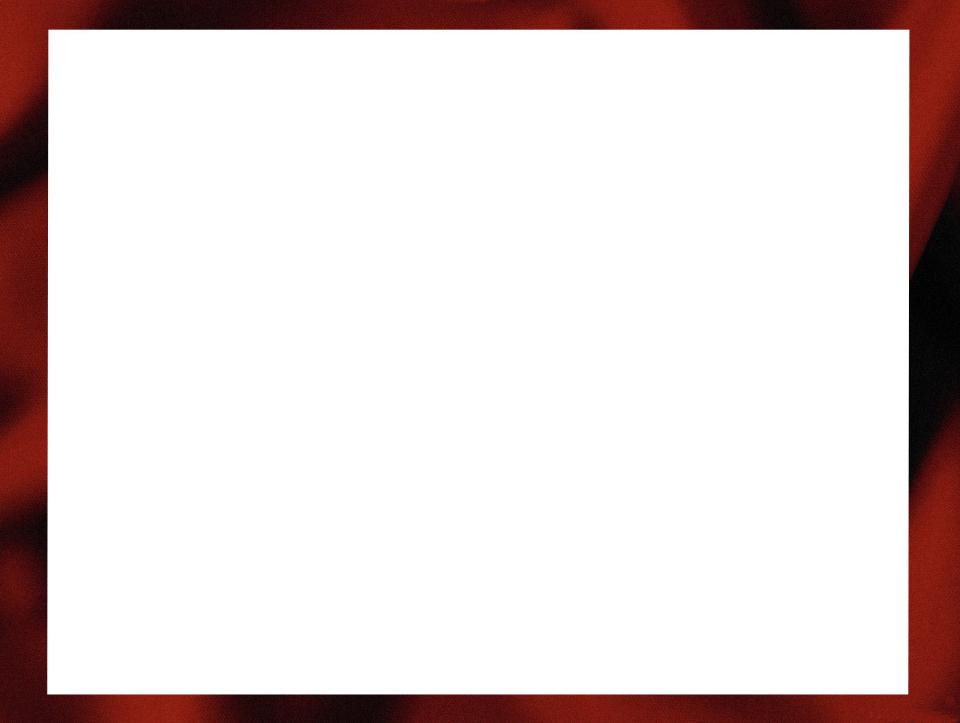 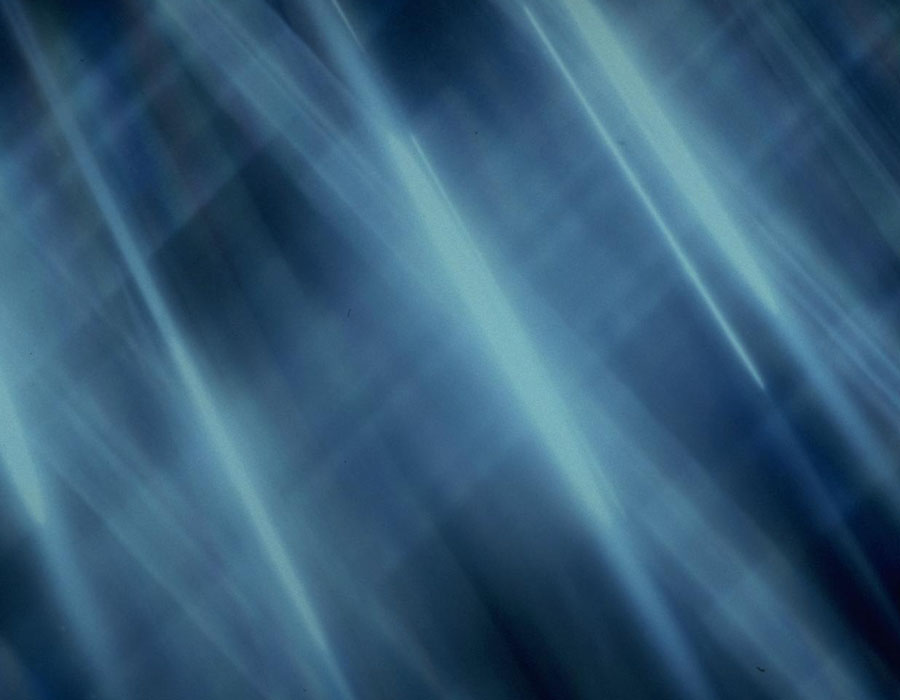 15 лет краеведческому музею
 в библиотеке
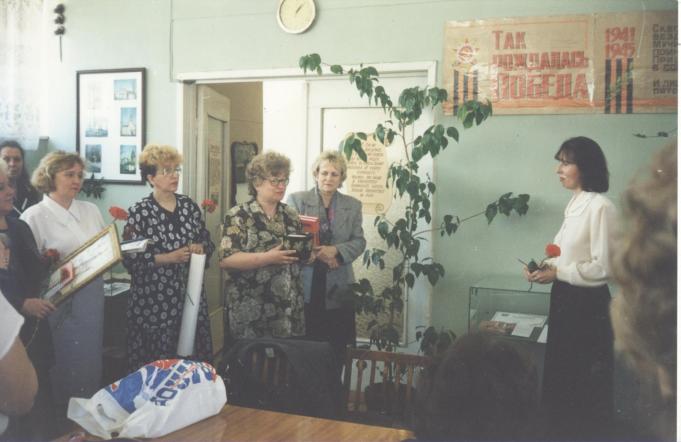 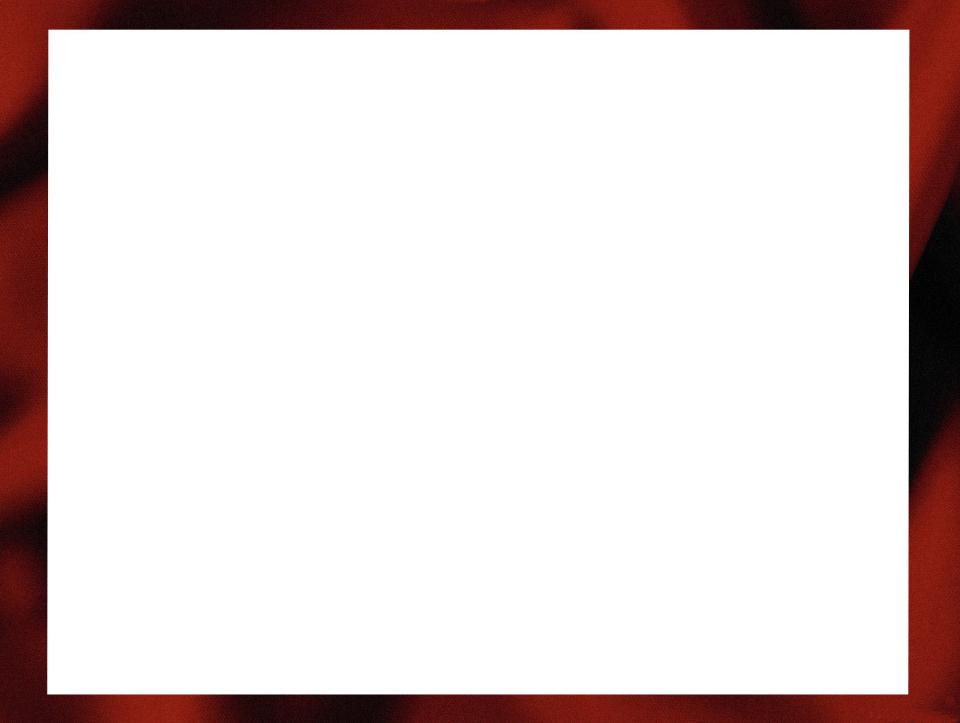 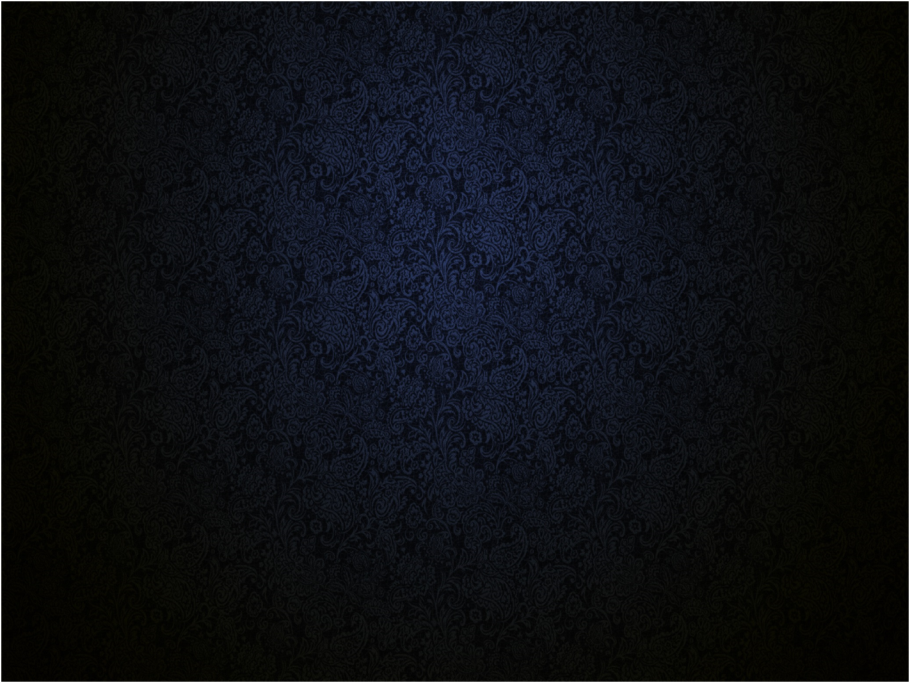 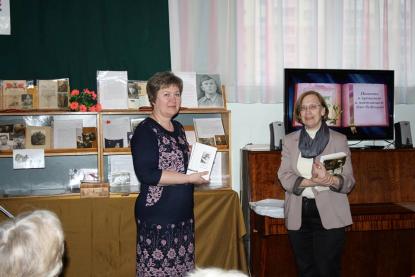 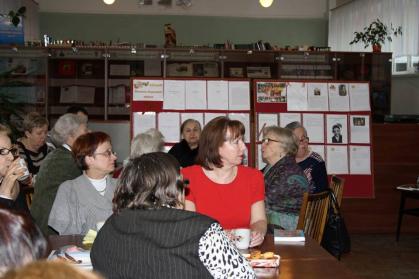 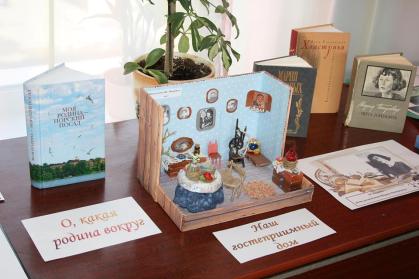 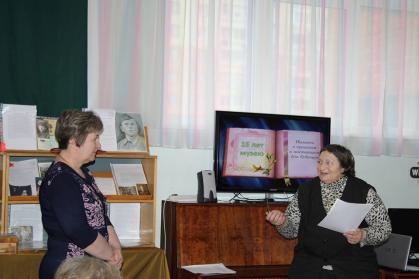 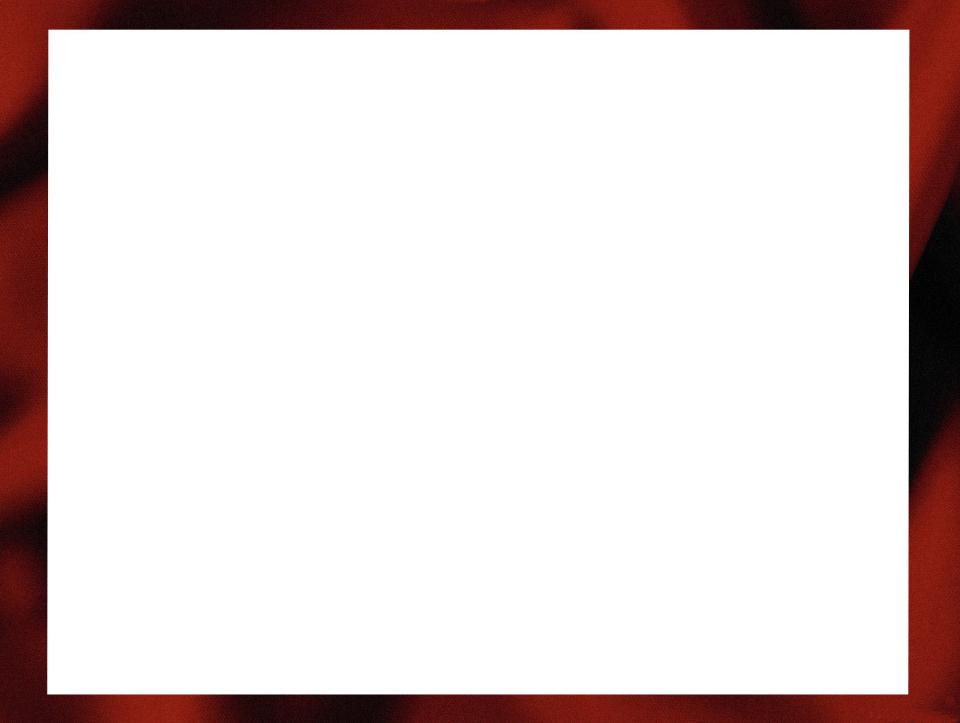 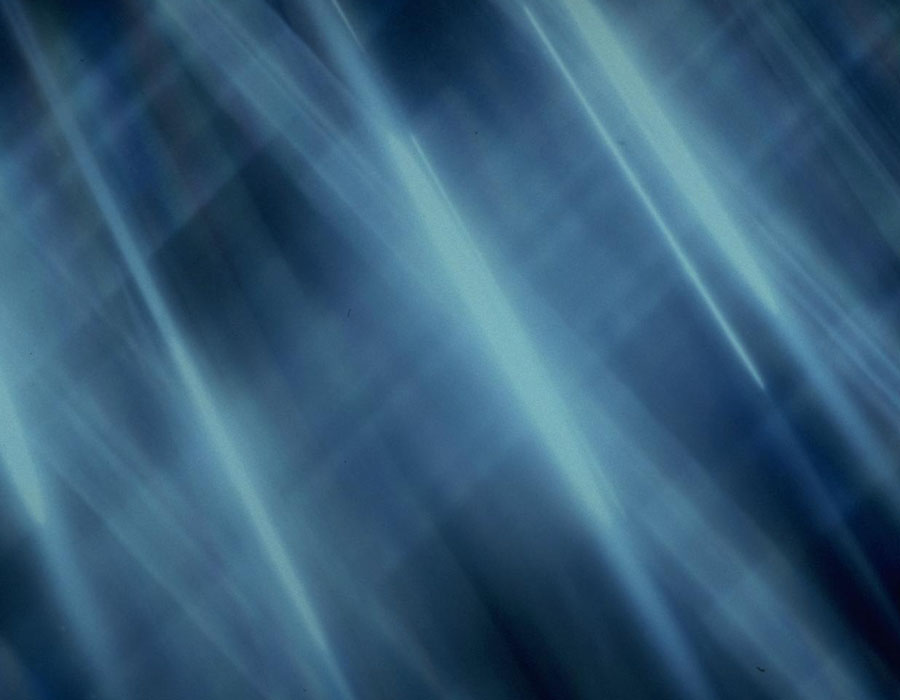 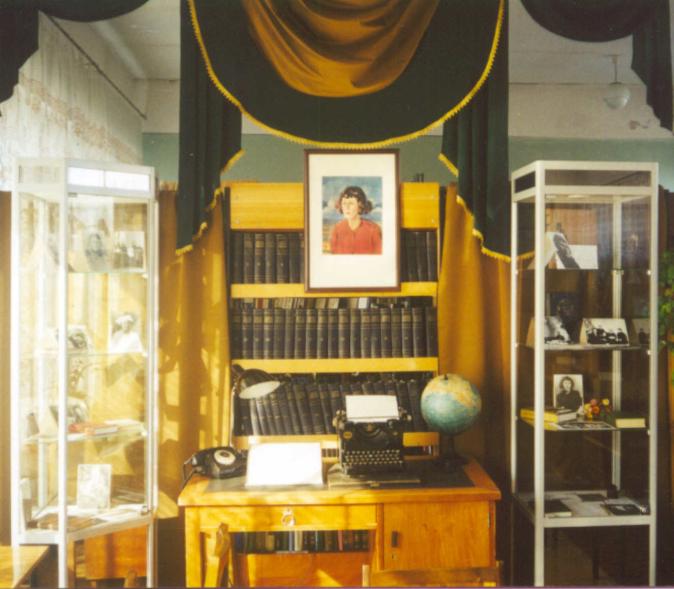 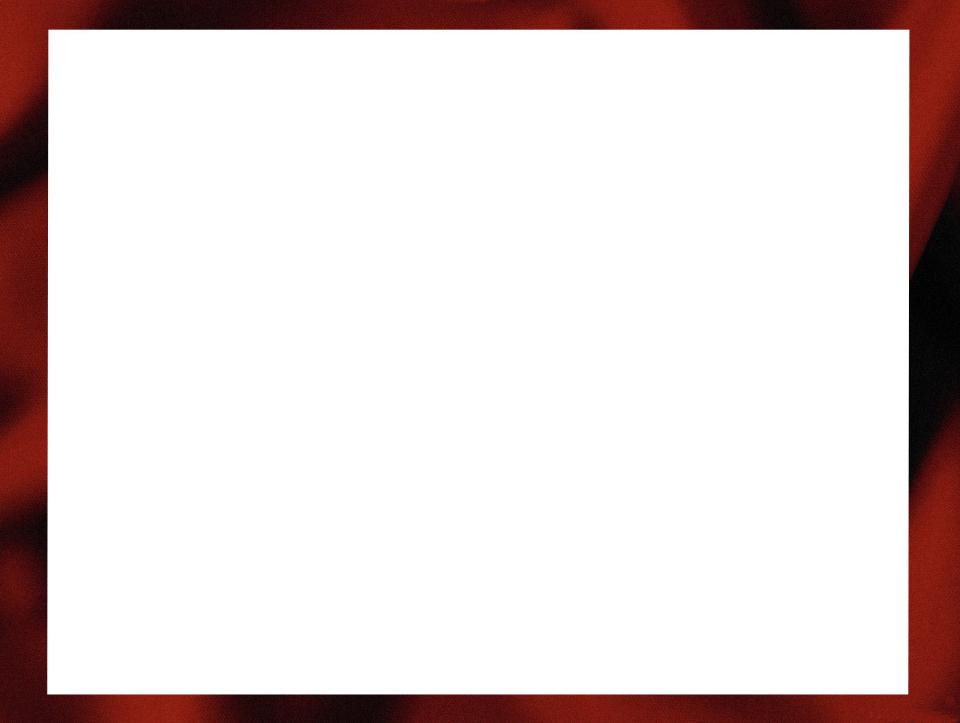 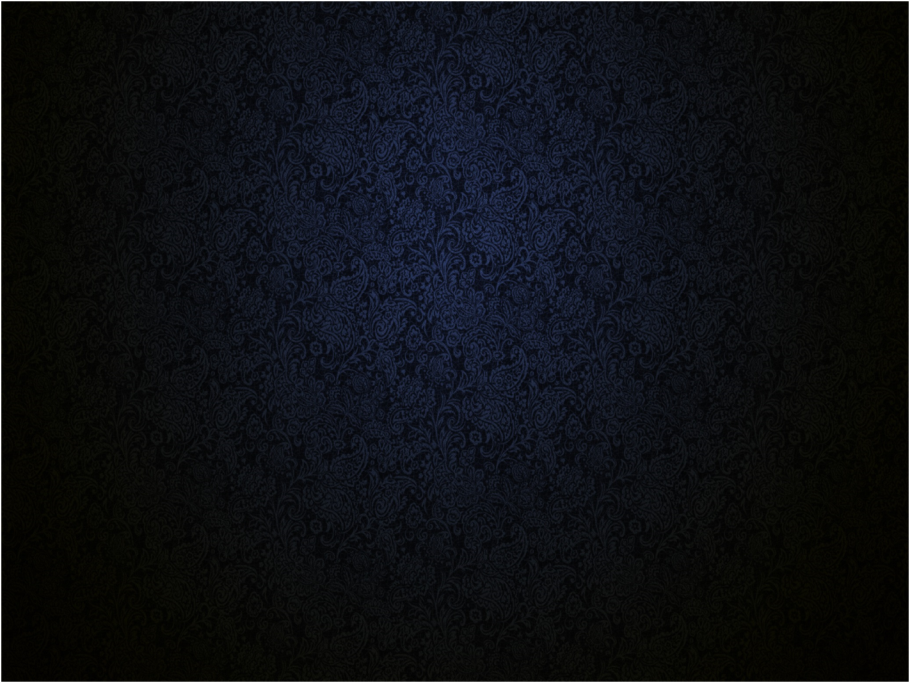 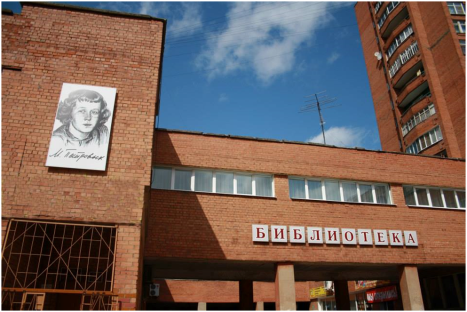 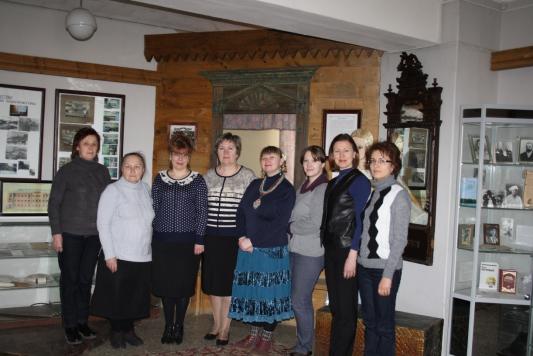